The Business of  Starting a Teaching & Learning Center
…or revitalizing an established center
Design Thinking Approach
Using the Stanford Model for Design Thinking we will create a roadmap for our work in a Teaching & Learning Center.
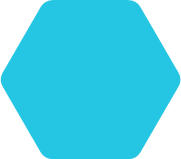 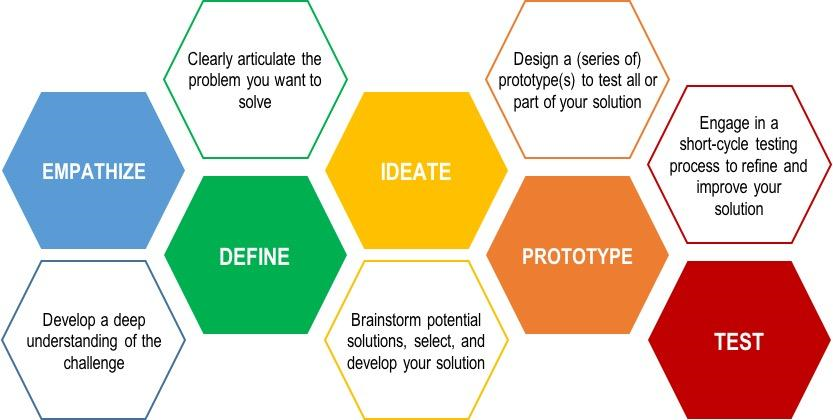 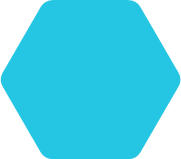 REFLECT
2
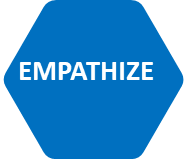 Finding Out
What are the challenges and the needs of your campus community?
3
What are some ways we can “find out”?
?
Every campus and group of “customers” has a culture…with needs, shortcomings, strengths and passions. Tap into them all to understand the work to be done!
Market Research…
History
Context
Trends
Shared Experience
Interactions/Interviews/ Focus Groups 
Intentional
Unintentional 
Visits/Observations
Questionnaires/ Surveys
Your Gut 
Group Ideas….
EMPATHIZE
4
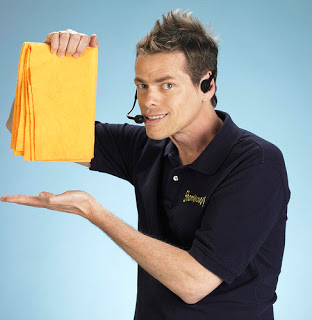 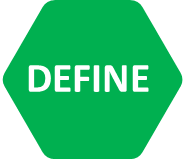 Define
Articulate the problems you want to solve, needs you could meet and the opportunities you want to offer.
5
What are some of the problems, needs, opportunities?
?
Every winning “product” has solved a problem, met a need, or encouraged you to take advantage of an opportunity!  What issue(s) will be your focus?
Problems…
Time
Space
Silos 
Needs…
Training
Technology
Organization
Resources
Opportunities…
Trends
Passion
Group Ideas….
DEFINE
6
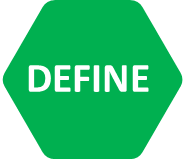 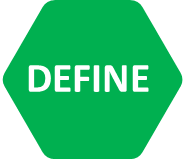 Take a Number!
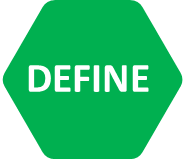 Organize your ideas into a chart or charts creating a structure to prioritize from.
Bring chaos to conception.
7
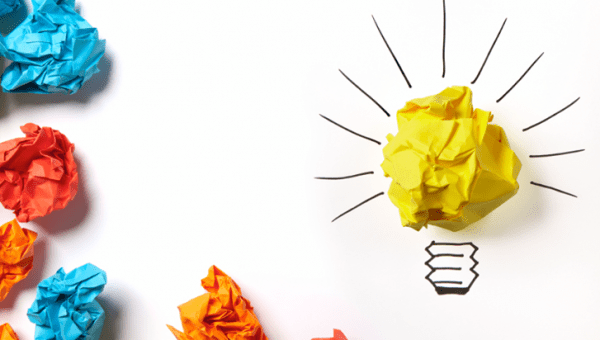 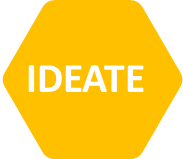 Now what?
Brainstorm potential solutions, select and develop opportunities.
8
What can we do…possibilities…
IDEATE
Once you have a handle on the problems, needs and opportunities you are ready to start brainstorming products to meet market needs!
?
Potential ideas…
Programs
Working Sessions
Better Communication Tools
Partners
Participate in Department Projects / Committees
Turn Roadblocks into Hurdles
Offer Incentives
Create Pathways
Brainstorming & Teamwork  
Safe Space
Mutual Respect
Assigned Tasks
Deliverables
Group Ideas….
9
30 Circles
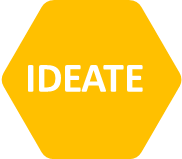 10
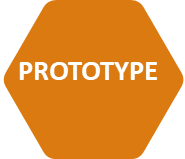 Design
Create a program, event or opportunity for your audience.
11
What are some “products” we could roll out?
?
Planning to meet the needs, solve the problems and create opportunities has led you to this…
The stuff…
Programs
Tech Talks
Diversity
Leadership
Pedagogy
Healthy U
Open Hall
Services
Working Groups
Reading
OER
The Buzz
Get the word out
Quick
Fun
Group Ideas….
PROTOTYPE
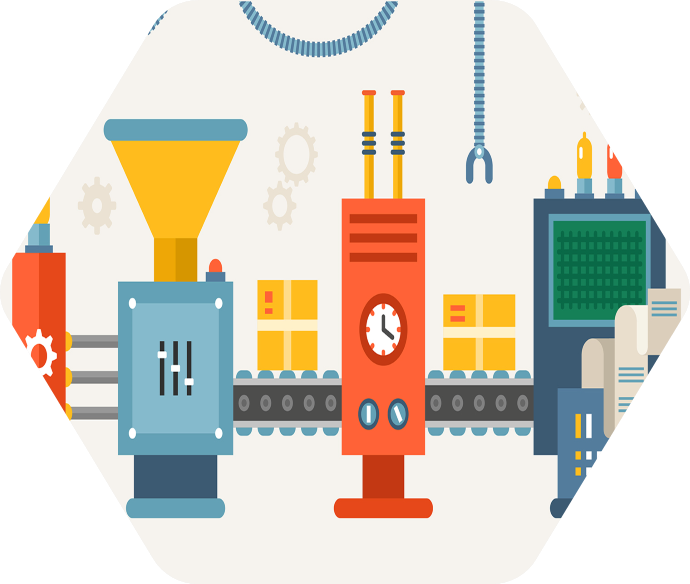 12
TEST
Put it out there…
Hold some events, workshops, offer programs, services, space, resources.
13
Experiment with programming…
?
Put it out there and see, hear, and feel the response…
The thing is…
Promotion
Flyers
Personal Invites
Campus News
Guerrilla Marketing
Packaging
Descriptions & Info
Time
Space
Benefits
Demo Day
Quality
Relevance
Tracking 
Group Ideas….
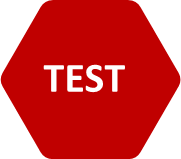 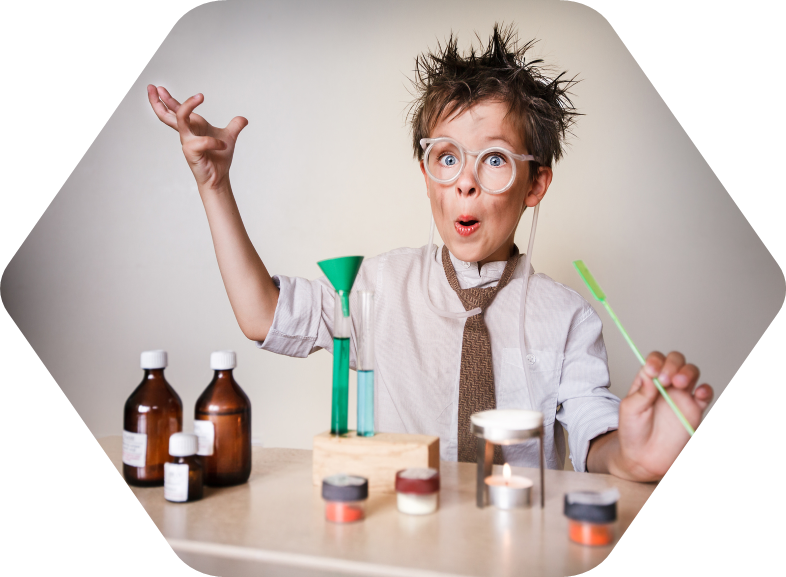 14
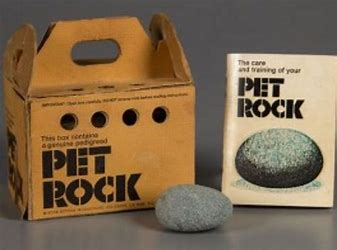 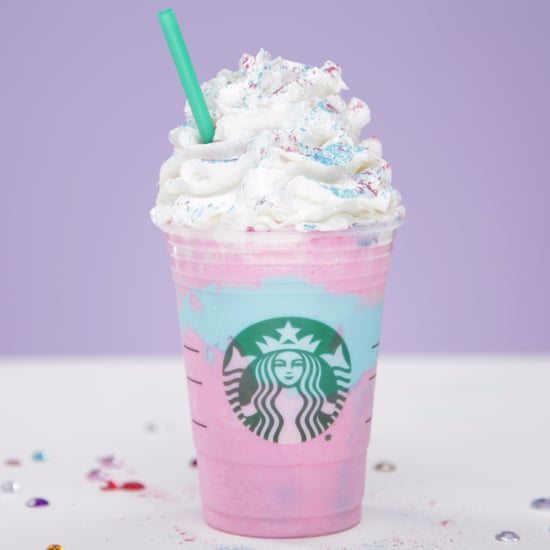 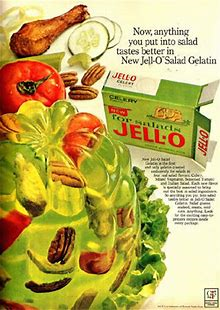 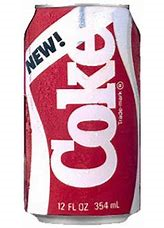 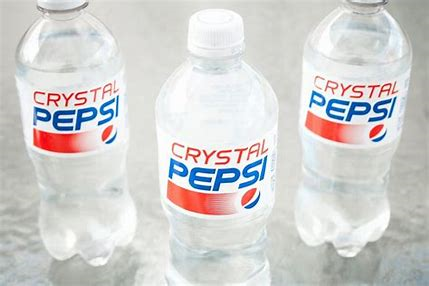 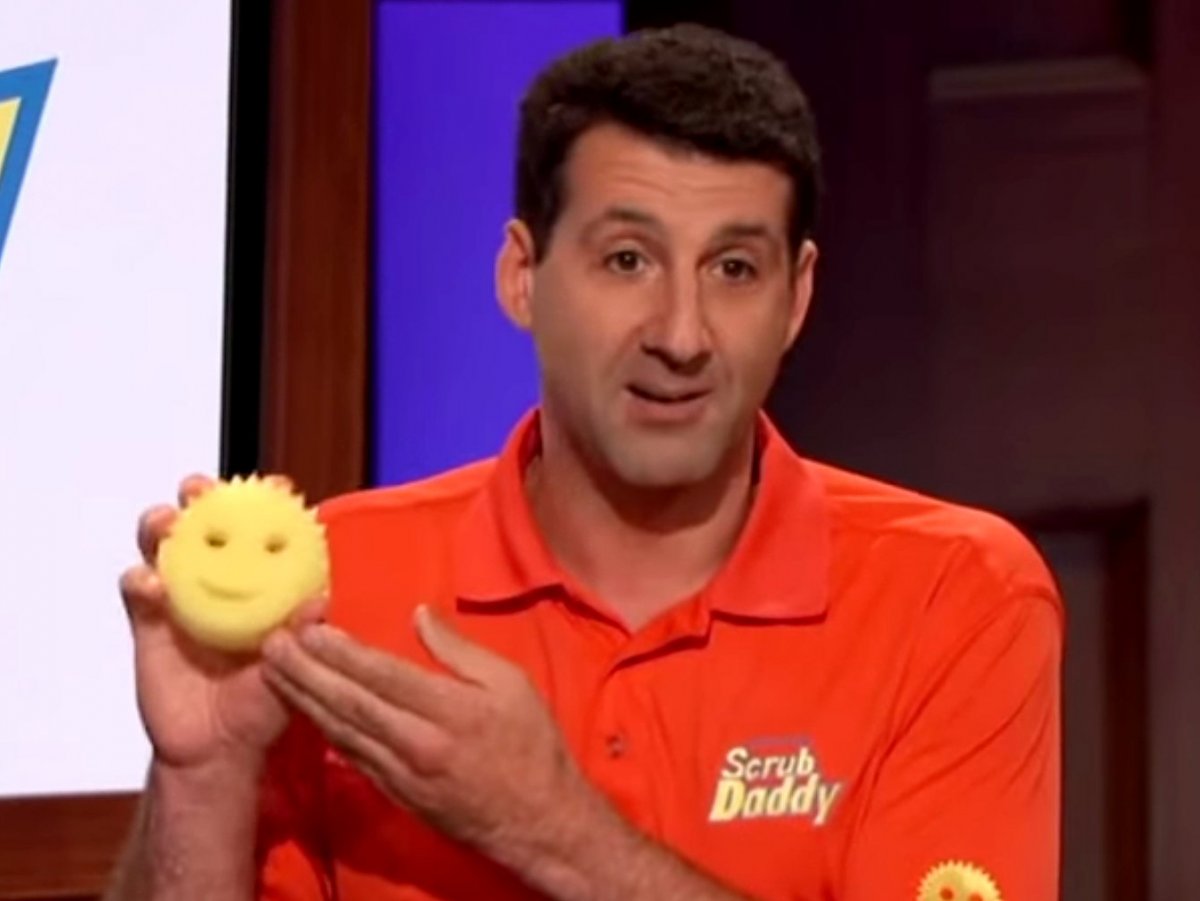 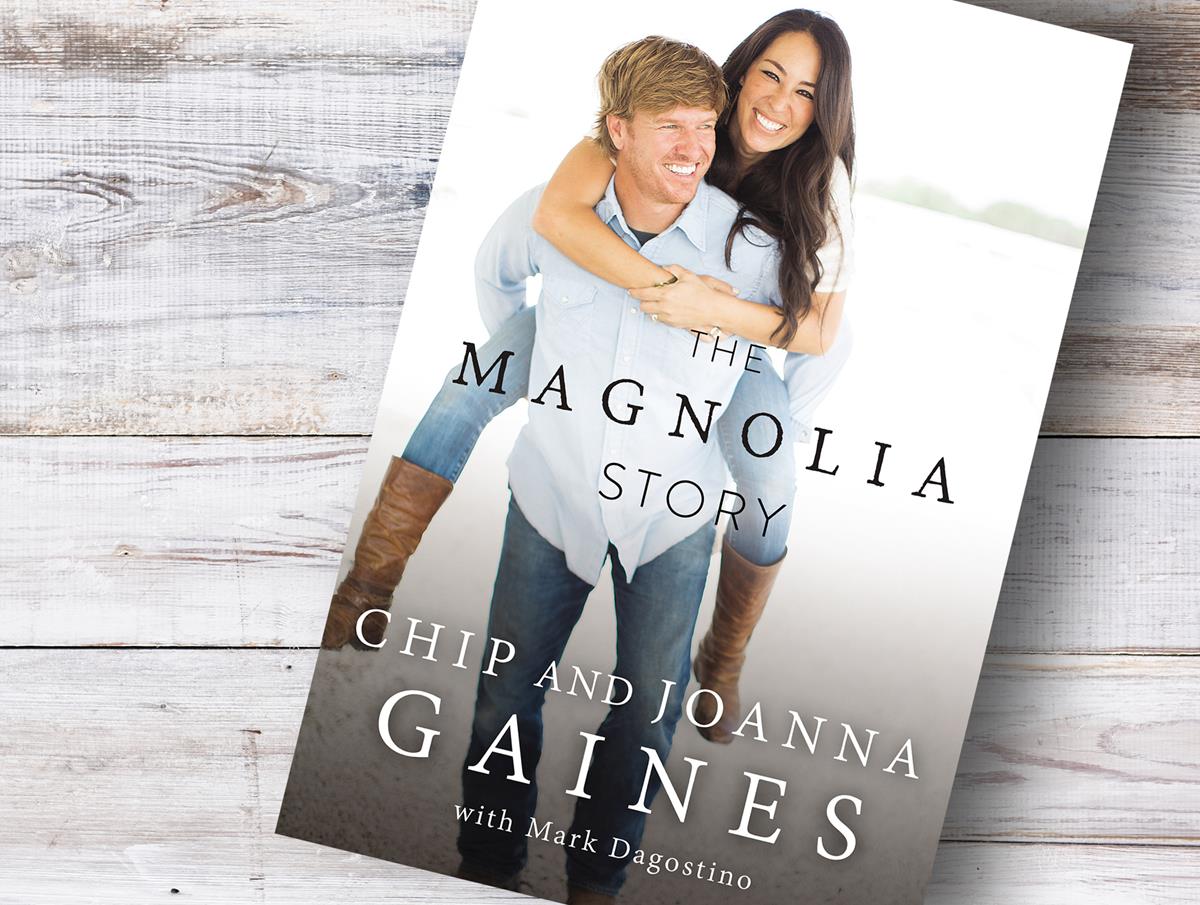 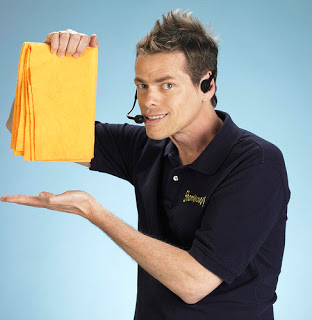 Products that Tanked & Stanked!
15
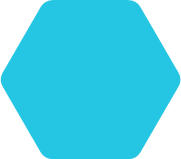 REFLECT
Make Improvements
Reflect ways to improve experiences, protocols and possibilities.
16
Reflection
?
What worked? What didn’t work? Now what?
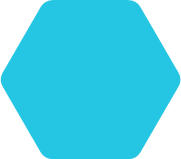 Now What?
REFLECT
If you built it did they come?
Back to the drawing board
Rework 
Reframe
Table
Expand
Capture momentum
Celebrate
Why did they attend? 
Good Content
Right Time
Incentives
Mandatory
Supported
Can you find out why they didn’t attend? 
Right content/Wrong Time
Past Bias
Poorly Communicated
Not Mandatory
Not Relevant
Not Supported  (peers, boss or management) 
“Politics”
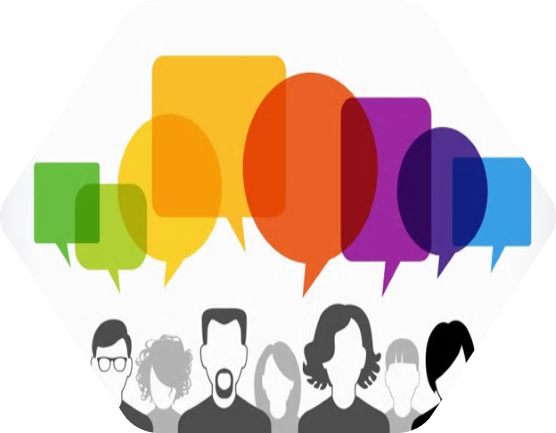 17
Business Minded Considerations
Think like a company when targeting your audience with your “products”.
18
Take it from big and small business…
IDEATE
Use business examples to guide your process.
Have a …
Business Plan			
Vision/ Mission/ Goals
Elevator Speech / Slogan
Systems
Assessment Plan
Enlist Partners (You need a power player & an influencer)
Marketing Plan
Getting the Word Out/ Communication is King
Create a Buzz
Know your Target Audience
Launch Plan
Roll-out
Build Value
Reboot…revisit the above items…
Group Ideas…
?
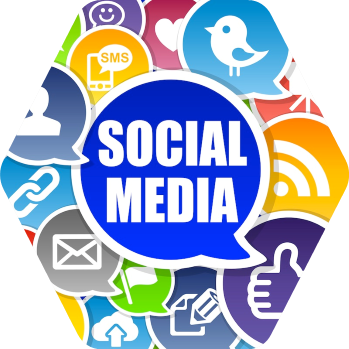 19
Stanford’s Design Thinking Model
Business Models to Utilize
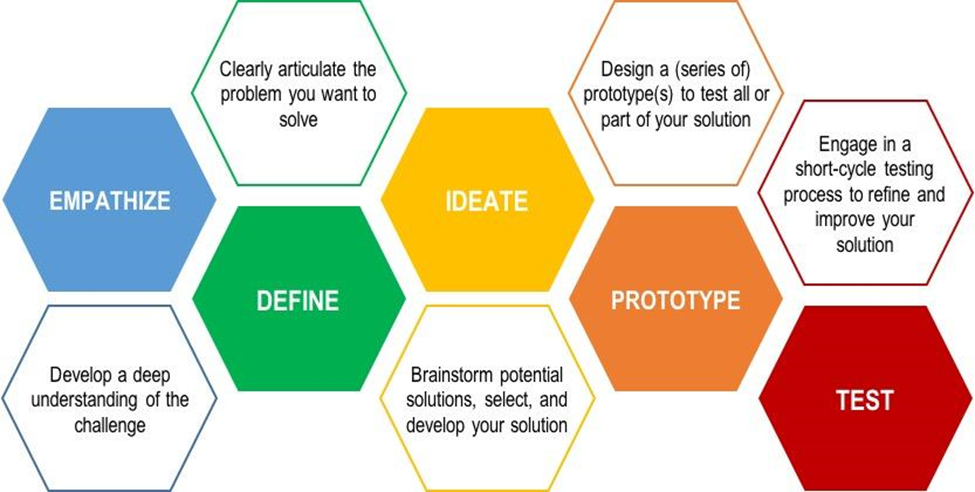 Hype Cycle
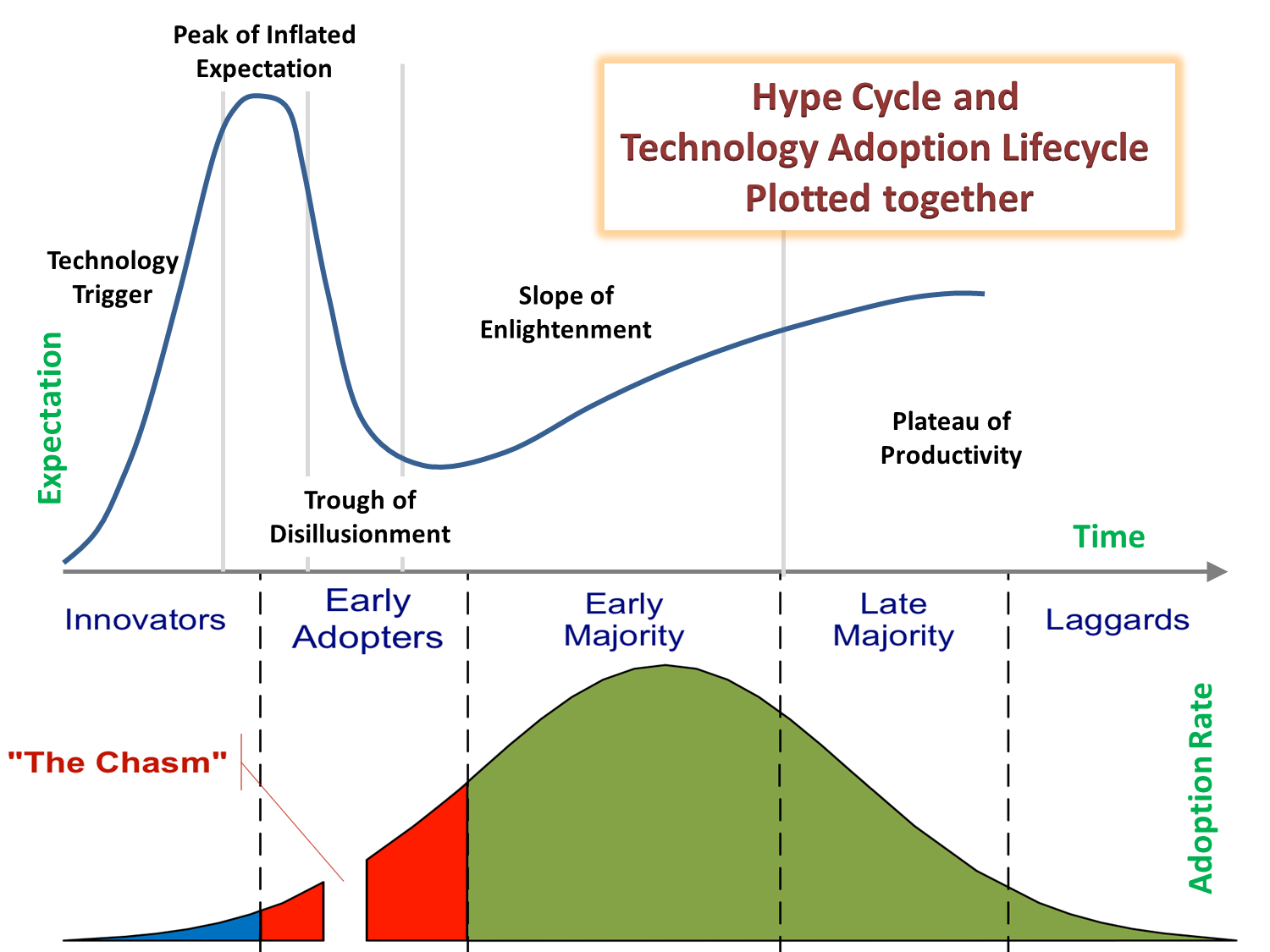 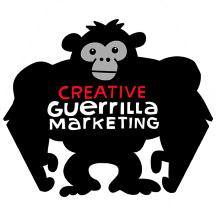 Inclusive Leadership Traits
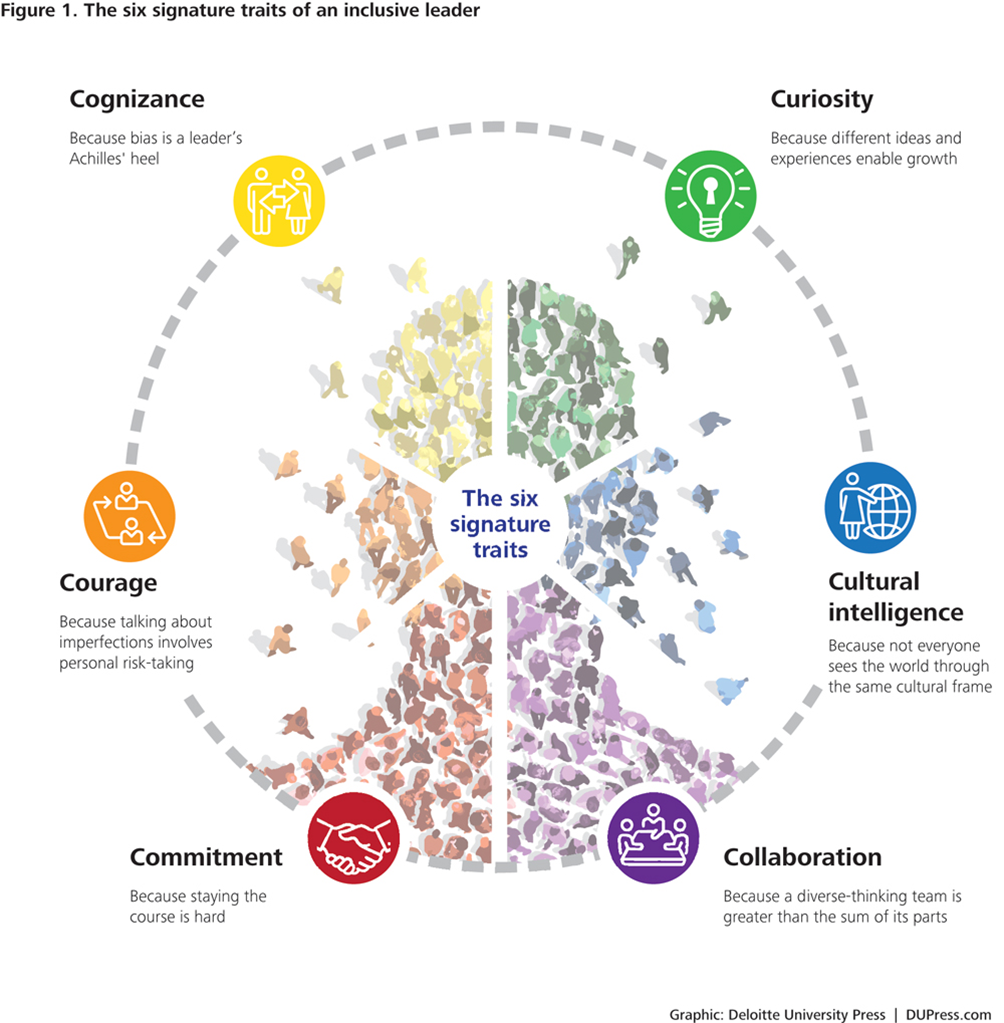 Creative on the cheap strategies to get your message out.
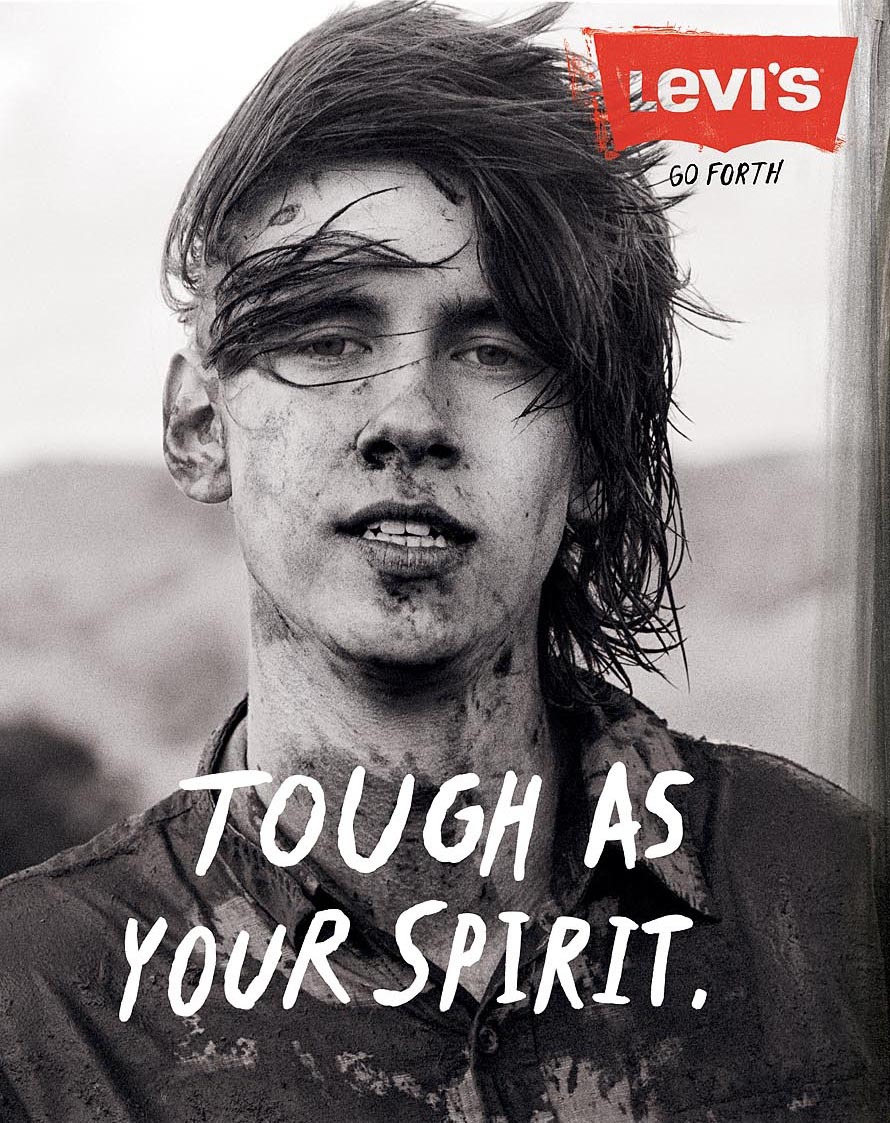 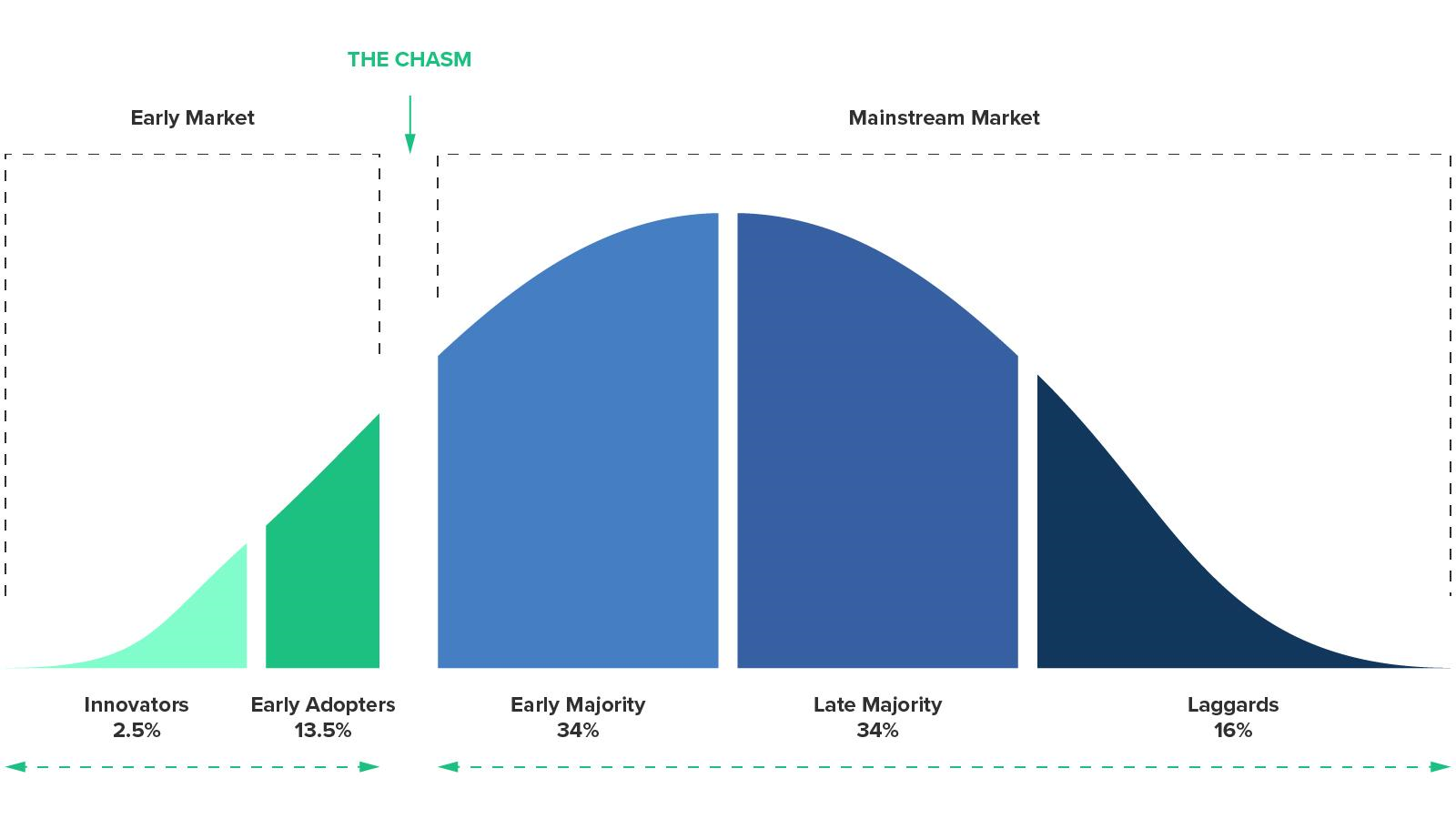 Roger’s Innovation Adoption Theory
Positivity, Authenticity & Story Telling
20
Thank You
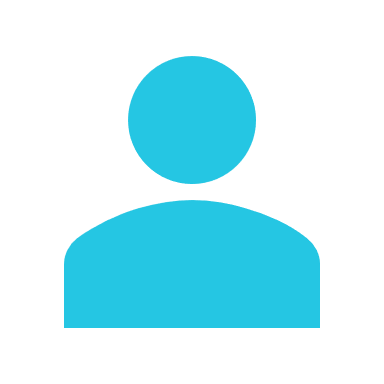 Abigail Brannen-Wilson
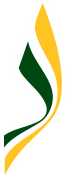 607.746.4531
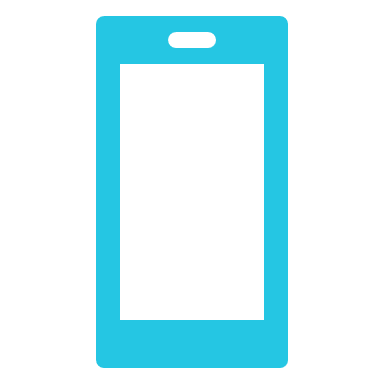 branneab@delhi.edu
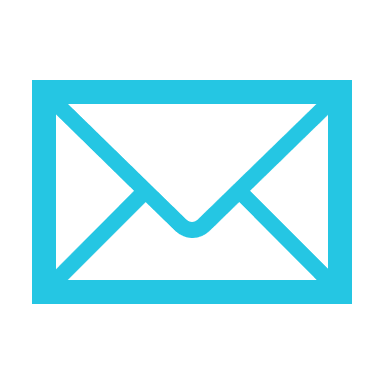 “Start where you are. Use what you have. Do what you can.”
-Arthur Ashe
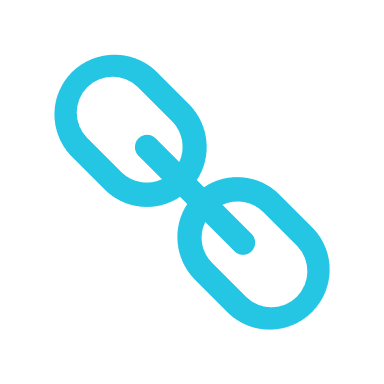 www.sunydelhi.edu
Resources
Stanford design thinking model. (2010). 
Burnett, B. (n.d.). bill burnett design thinking method not magic video [Video file]. Retrieved from https://www.bing.com/videos/search?q=bill+burnett+design+thinking+method+not+magic&view=detail&mid=41900F68C3950972D6C841900F68C3950972D6C8&FORM=VIRE In‑text: (Burnett, 2016.) 
Plattner, H. (n.d.). Bootcamp bootleg. Retrieved from http://creativecommons.org/licenses/by-nc-sa/3.0
Mcmurtrie, B. (n.d.). The hope the hype of the academic innovation center. Chronicle of Higher Education. 
Bourke, J., & Dillon, B. (2016). The Six Signature Traits of Inclusive Leadership. Thriving in a Diverse New World. Deloitte University Press, 1-17.
SCHNEIDER ASSOCIATES & SENTIENT DECISION SCIENCE Most Memorable product launch report. (2017). 
Stewart, C. (2014). Transforming Professional Development to Professional Learning. Journal of Adult Education, 43(1), 28-31.
Hype and technology adoption model. (1995). 
Rogers theory of adoption. (2017). Retrieved from https://www.cblohm.com/wp-content/uploads/2017/11/AdoptionCurve.jpg